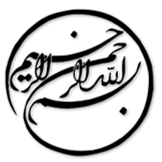 اثر استرس روانی بر تعامل بین استرس اکسیداتیو بزاقی و پارامترهای کلاسیک مرتبط با استرس روانی
دانشجو:
استاد:
سال تحصیلی:
نام درس:
فصل اول: مقدمه

در جهان معاصر، استرس به عنوان بخشی از زندگی روزمره پذیرفته می­شود و ممکن است به عنوان عامل شمار فراوانی از اختلال­های سلامتی حاد و مزمن قلمداد شود. از سوی دیگر، هر ترشح زیست­شناختی، ازجمله بزاق، حاوی آنتی اکسیدانت و سازوکارهای گوناگونی است که در هر مقطع زمانی آماده­ی مقابله با یک عامل استرس­زا یا یک علت متفاوت هستند. 
بنابراین، اهداف مطالعه­ی کنونی عبارت­اند از: تعیین تأثیر استرس روان­شناختی بر پارامترهای بزاقی برگزیده و ارزیابی همبستگی میان پارامترهای اکسیداتیو و استرس تعیین­شده.
1/19
فصل اول
مقدمه
1
فصل دوم: مواد و روش ها

2-1 آزمودنی­ها
 دوازده آزمودنی مرد و بیست و چهار آزمودنی زن (داوطلب) در سنینی بین 20 تا 23 سال در این مطالعه شرکت کردند. بر اساس گزارش­ها، همه­ی آزمودنی­ها افرادی سالم (بدون بیماری­های حاد و مزمن)، عاری از مواد و دارو، به استثنای مصرف قرص­های پیشگیری از بارداری (برای یک زن) بودند و هیچ حساسیتی شناخته­شده­ای نسبت به غذا/ دارو نداشتند. شکل زیر سیمایی از خلاصه­ی رویه­ی آزمایشگاهی را نشان می­دهد.
2/19
فصل دوم
مواد و روش ها
2
1
نمایشی از خلاصه­ی رویه­ی آزمایشی. STAI-S ، پرسشنامه­ی اضطراب حالت-خصوصیت؛ PEBL، زبان ساخت آزمایش روان­شناسی




2-2 طراحی مطالعه و مجموعه آزمون PEBL.. آزمودنی­ها در سه روز پیاپی در فواصل ساعات 8 تا 10 صبح مورد آزمایش قرار گرفتند، و همه­ی شرکت­کنندگان به­طور تصادفی به سه گروه 12 نفره تقسیم شدند.
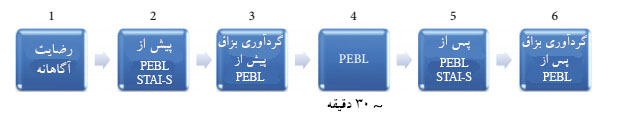 3/19
فصل دوم
مواد و روش ها
2
1
لطفا توجه داشته باشيد
که اين فايل تنها بخشی از محصول بوده و صرفا جهت معرفی محصول ميباشد
برای خريداری و دانلود فايل کامل مقاله به زبان فارسی
با فرمت پاورپوينت (با قابليت ويرايش(
اينجا کليک نماييد.
فروشگاه اينترنتی ايران عرضه www.iranarze.ir
5
4
3
2
1